Chapter Twenty
Multum enim valet deprecatio iusti assidua.
Contents
National Latin Exam
Sample tests available online at www.nle.com.
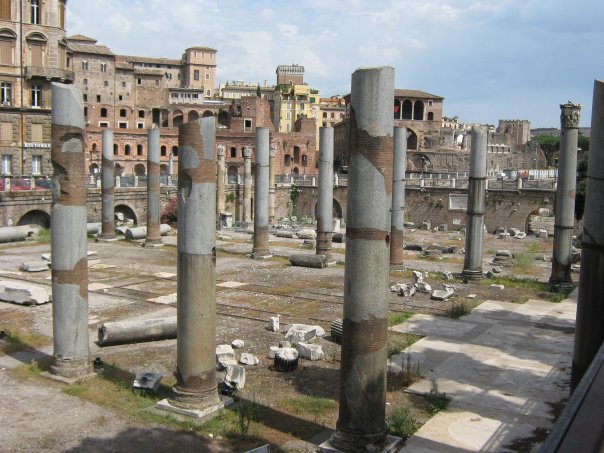 Things to remember:
A “verb” with the “wrong” ending may be a noun formed from the verb…
   			actor           		  interrogator
              		  spectator
                        Can you think of more?
Roman Numerals
You may have learned these in math class…

   		I = 1		C = 100	V = 5		D = 500
		X = 10	M = 1000
		L = 50
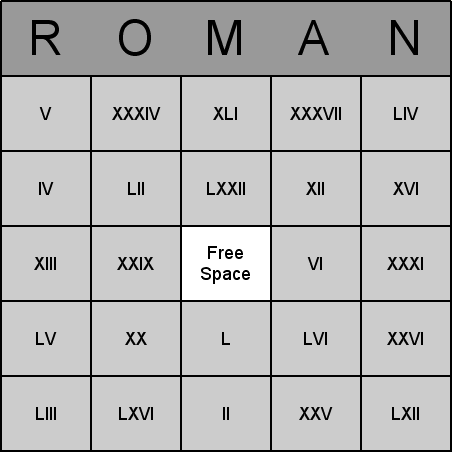 Roman Numeral Matching
LIV				2950
MCMVII			1521
MDXXI			 54
CCXCIII			1400		
DXCV			1907
LVIII				  595
MMCML			  58
DDCD			 293
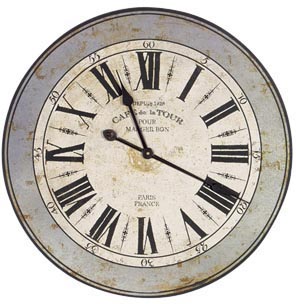 Roman Numbers
Cardinals

unus			octo			quindecim
duo			novem		duodeviginti
tres			decem		viginti
quattuor		undecim		quadraginta
quinque		duodecim		quinquaginta
sex			tredecim		centum
septem		quattuordecim	mille
Roman Numbers Mixup
centum		undecim		duo milia
quattuordecim	novem		mille
septem		duae			quinquaginta
tria			quindecim		viginti
duodeviginti		sedecim		trecenti
quinque		ducenti		una
decem		quadraginta		duae
Ordinal Numerals Mixup
primus		quartus decimus	sextus
centesimus		vicesimus		octavus
tertius		tricesimus		quintus
nonus			quadragesimus	decimus
secundus		millesimus		bis millesimus
octavus		tertius decimus
Derivatives
What do these words mean?
tertiary			malignity
decimate			petition
primary			laud
mores			auditory
munitions			flume
secondary			puerile
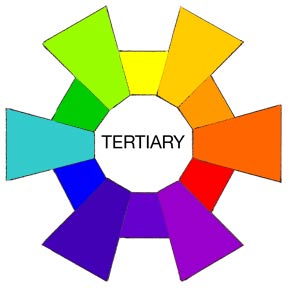 What about Mythology?
Read some myths in English.
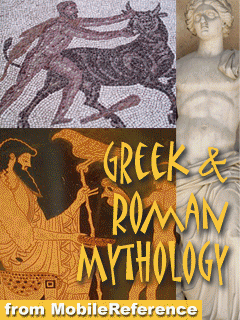 Cicero
…known as the greatest orator in history.
…developed the Latin language.
…wanted to preserve the republic of Rome.

   Do a report on Cicero, telling of his ideas, his life,   his friends.
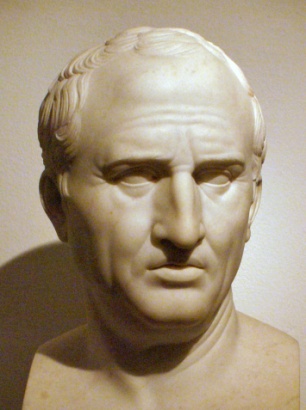 Cicero’s First Oration
I. Quo usque tandem abutere, Catilina, patientiā nostrā?  Quam diu etiam furor iste tuus nos eludet?  Quem ad finem sese effrenata iactabit audacia?
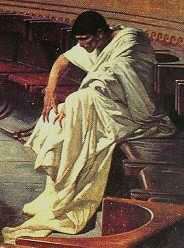 Catiline sitting in the Senate listening to Cicero.
Cicero
Nihilne te nocturnum praesidium Palati, nihil urbis vigiliae, nihil timor populi, nihil concursus bonorum omnium, nihil hic munitissimus habendi senatus locus, nihil horum ora vultusque moverunt?  Patere tua consilia non sentis?  Constrictam iam horum omnium scientia teneri coniurationem tuam non vides?
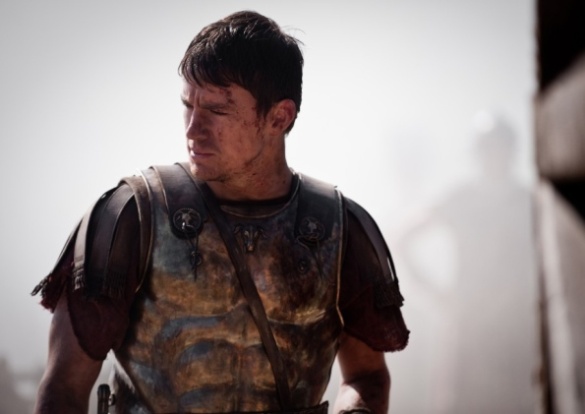 Cicero
Quid proxima, quid superior nocte egeris, ubi fueris, quos convocaveris, quid consili ceperis quem nostrum ignorare abitraris?
 
      II. O tempora!  O mores!  Senatus haec intelligit, consul videt; hic tamen vivit.
Cicero
Vivit?  Immo vero, etiam in senatum venit, fit publici consili particeps, notat et designat oculis ad caedem unum quemque nostrum.  Nos autem, fortes viri, satis facere rei publicae videmur, si istius furorem ac tela vitemus.
The Time has Come!
Tempus Venit; Ite et Meum Regnum Constituite!
Section A.
	Section A. Dies post Sabbata appellabatur Primi Fructūs a Iudaeis (quae in nostris fastis est Dominica). Verus Primus Fructus, Iesus, a mortuis surrexerat. Omnes vere memoriā tenuerunt illa quae facta erant eā die. Multi Iesum sicut Salvatorem suum acceperant et Eum surrexisse a mortuis crediderunt. Cum nonnulli alii intellegerent veritatem, a peccatis suis adhuc vertere noluerunt. Ubi homines inter se dicebant, dixerunt, “Antequam Iesus surrexit” vel “Postquam Iesus surrexit.”  Hoc summos sacerdotes vere vexavit.
The Time has Come!
Quadraginta dies in terrā post resurrectionem Iesus manebat. Undecim discipulis saepissime apparuit. Eis praecipua mandata Sua dare volebat. Iesus etiam reliquis sectatoribus apparuit. Multi, qui sectatores non fuerant, sectatores fiebant postquam in Eius glorificato corpore Eum videbant. Eius fratres quoque crediderunt. Iesus utrique globo sectatorum ultima mandata dedit.
The Time has Come!
Quadragesimā die post resurrectionem, erat hora ubi discipuli in terrā Ei discedendi erant. Iesus et undecim ad Lazari villam in Bethaniā mane eā die venerant. Iesūs familia cum sectatoribus ibi manebat. Iesus omnes creditores in Bethaniā visitavit. Omnes ultimo tempore in conspectu sui Domini sedebant et tacite Eius omne verbum auscultabant. Fiebant miserrimi.  Intellexerunt Eum ab eis discessurum esse.
The Time has Come!
Section B. English.
And then He spoke, “Thus it is written, and thus it behooved Christ to suffer, and to rise from the dead on the third day. And that repentance and remission of sins should be preached in My name among all the nations, beginning in Jerusalem. And you are witnesses of these things. And behold, I send the promise of my Father upon you; but you must wait in the city of Jerusalem until the Holy Spirit shall come upon you.”
The Time has Come!
Then He asked them to follow Him as they walked along the familiar path which led from Bethany up to the Mount of Olives. They remembered six weeks earlier when Jesus was arrested in this very place, and the suffering that He had to bear alone, the cross, the grave. Now He had defeated death by rising from the grave and going to His glory.
The Time has Come!
Section C. 
     Ascendentes montem, proximi Ei manebant. Omnia quae dicebat audire voluerunt. Cum appropinquaret ad summum montem, ad eos vertit. Undecim discipuli prope Eum stabant, et alii sectatores a Bethaniā et familia Iesūs quoque ibi erant.
Tum dicere incipiebat, “Data est Mihi omnis potestas in caelo et in terrā; ite ergo et docete omnes gentes, baptizantes eas in nomine Patris et Fili et Spiritūs Sancti, docentes eas observare omnia quaecumque mandavi vobis.
The Time has Come!
Et, ecce, Ego vobiscum ero omnes dies, usque ad consummationem saeculi.”
	    Tum dicere incipiebat, “Data est Mihi omnis potestas in caelo et in terra; ite, ergo et docete omnes gentes, baptizantes eos in nomine Patris et Fili et Spiritus Sancti, docentes eos observare omnia quaecumque mandavi vobis. 
      Eius labore confecto, Eius Pater in caelo Eum exspectabat. Itaque post hoc Dominus Suas manūs levavit.
The Time has Come!
Nubes alba Eum a conspectu eorum accepit; Is in caelum exceptus est. Nunc Is ad dexteram manum Dei Patris sedet.    Spectantes ad caelum dum Iesus ascendebat, viderunt homines duos gerentes vestimenta alba ad eos stantes.
    Duo homines dixerunt, “Viri Galilaei, cur statis spectantes ad caelum? Hic Iesus, qui ascendit in caelum, sic redibit quemadmodum vidistis Eum euntem in caelum.”
Jesus ascends into heaven.
Omnes in suis genibus ceciderunt et Dominum adoraverunt. Globus a Bethaniā suas domos redierunt, cantantes et laudantes Deum quoniam cum Eius Beato Filio esse potuerant amici. Undecim et Iesūs familia et nonnulli alii Ierusalem magno cum gaudio redierunt, et erant continenter in templo, laudantes Deum pro magnis operibus quae eos videre permiserat.
Ascension of Jesus
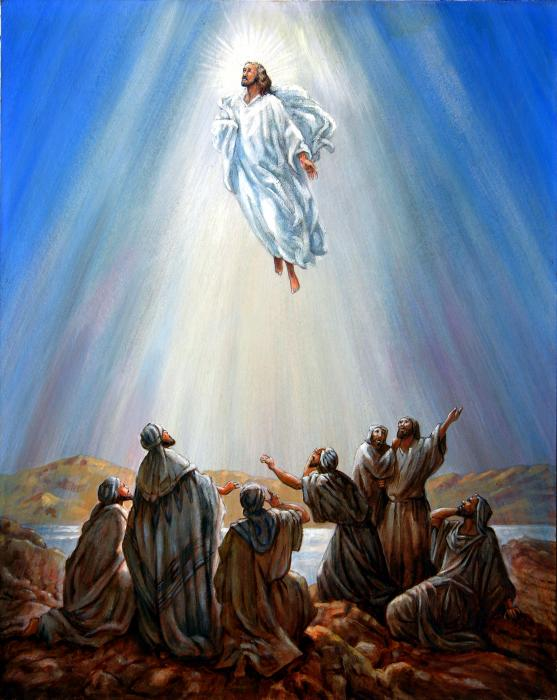